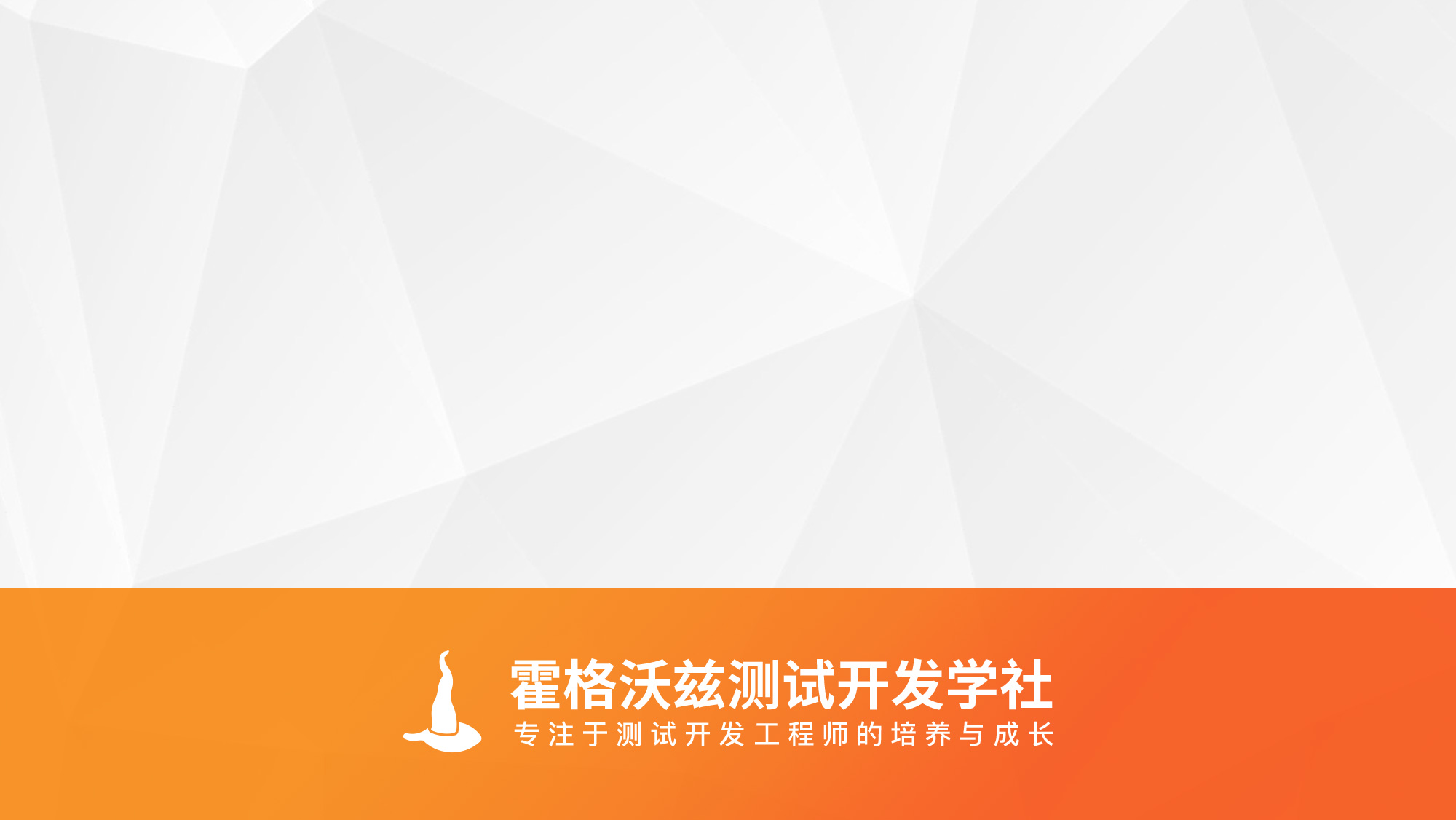 第二期测试管理圆桌讨论会
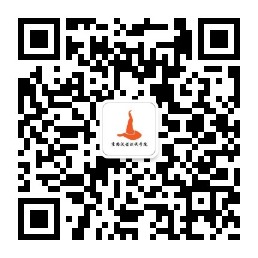 讨论会内容及嘉宾阵容介绍
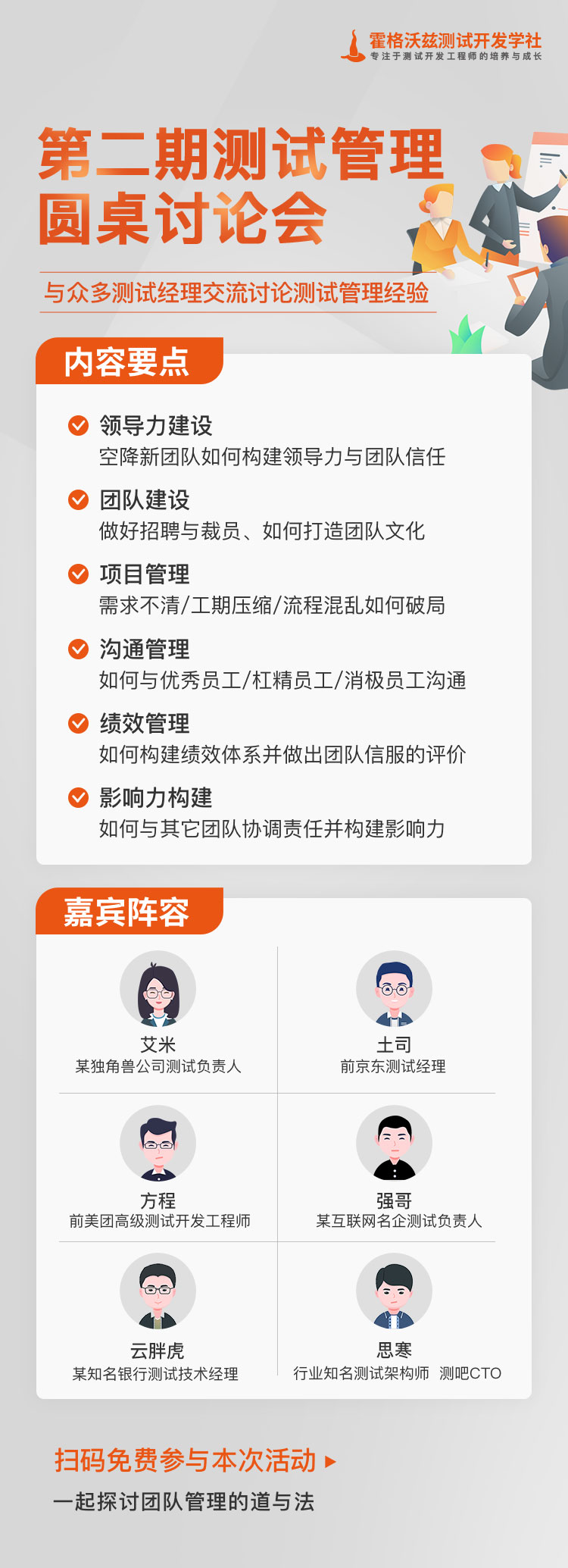 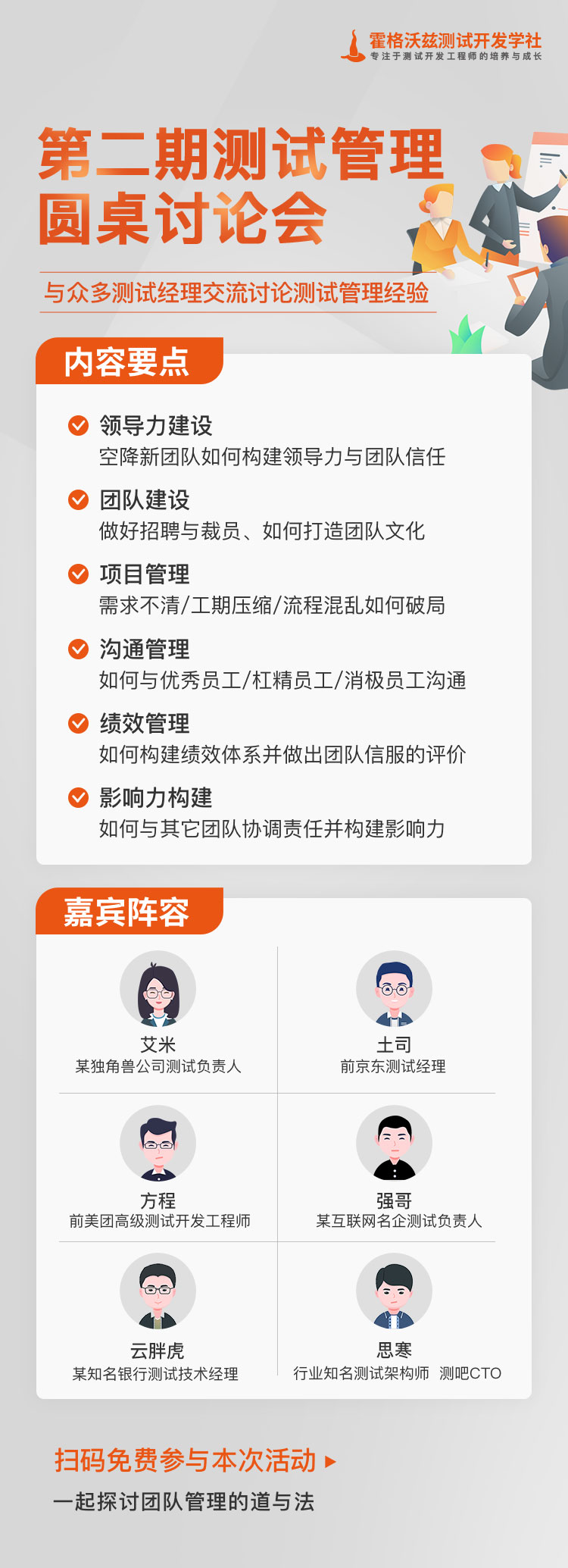 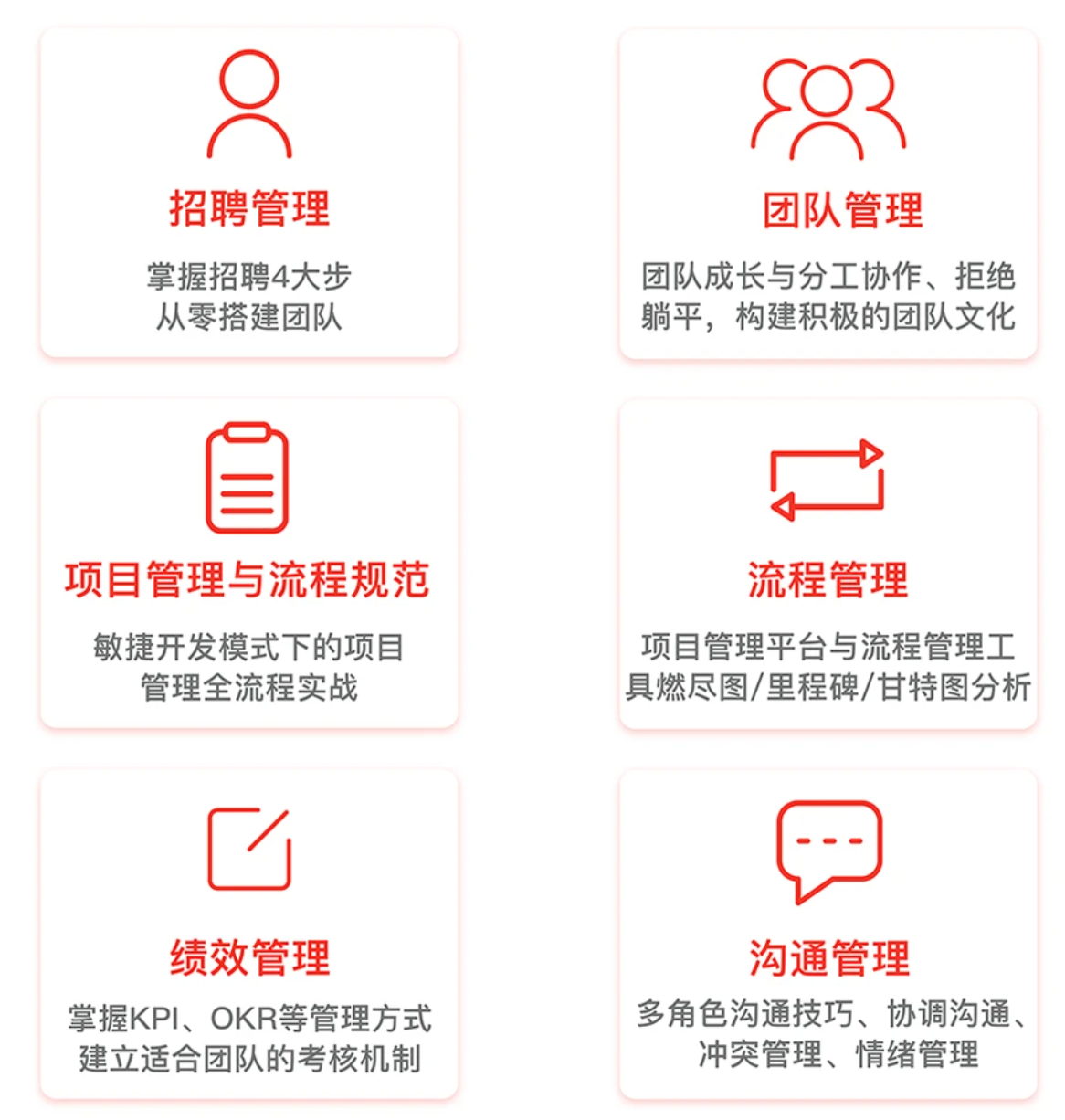 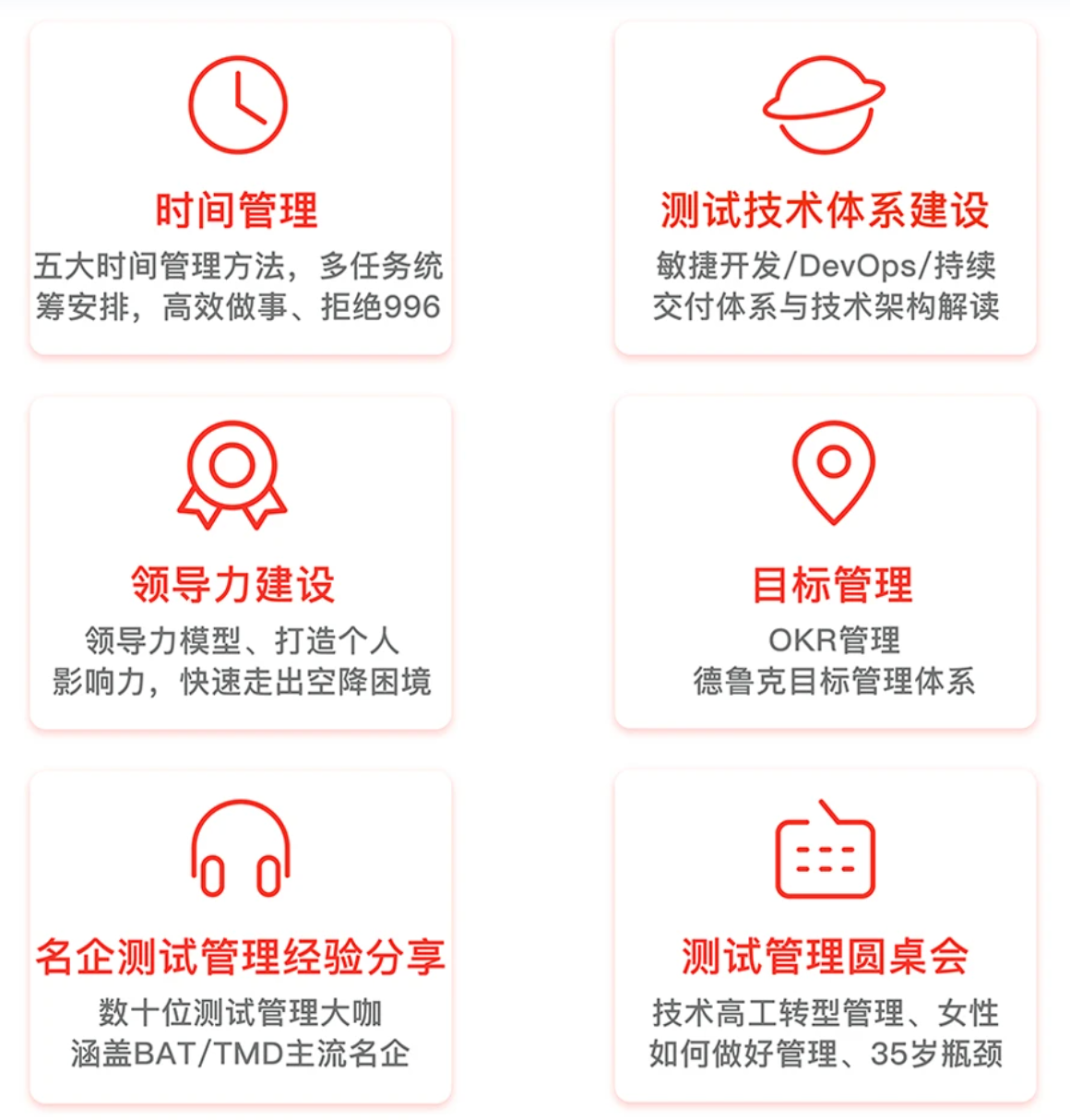 测管群中，积极讨论各种管理问题
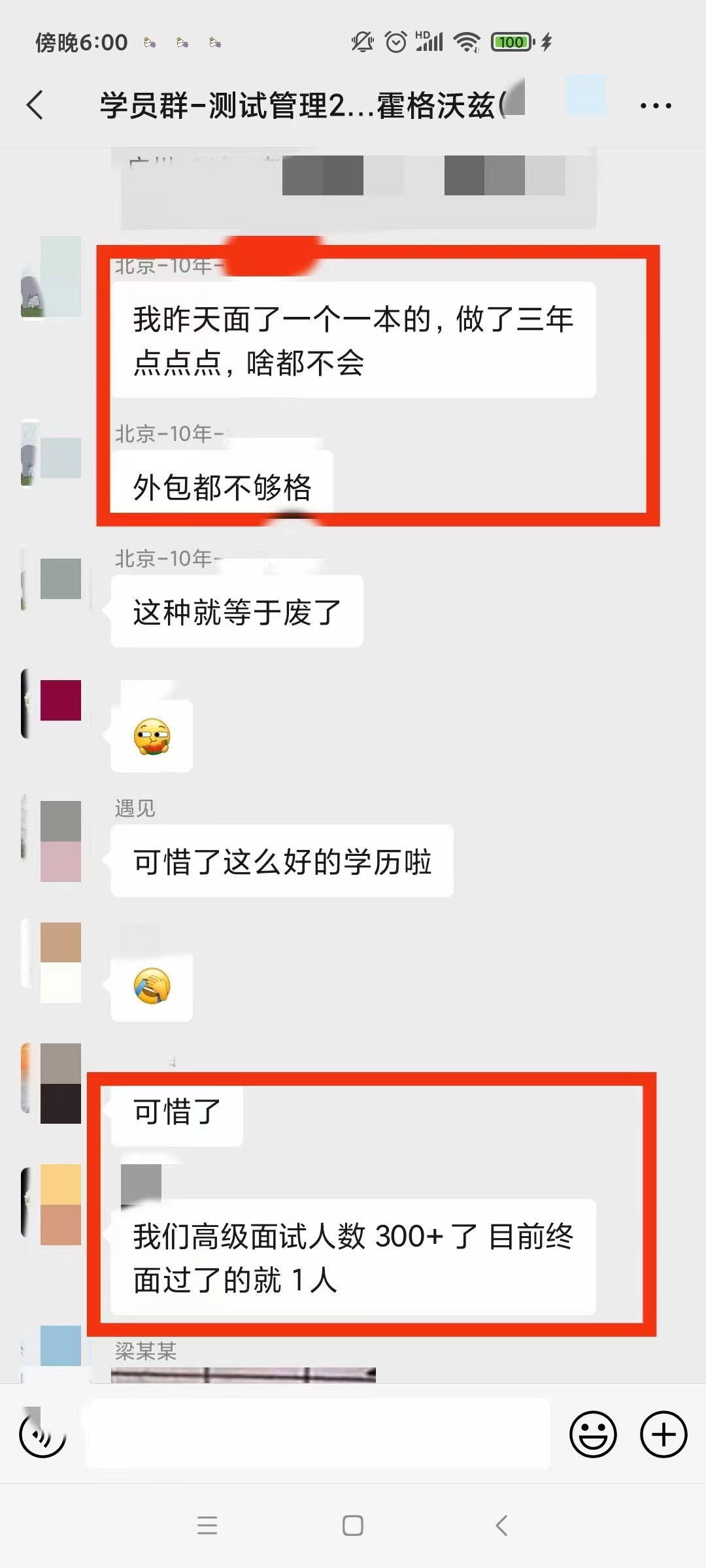 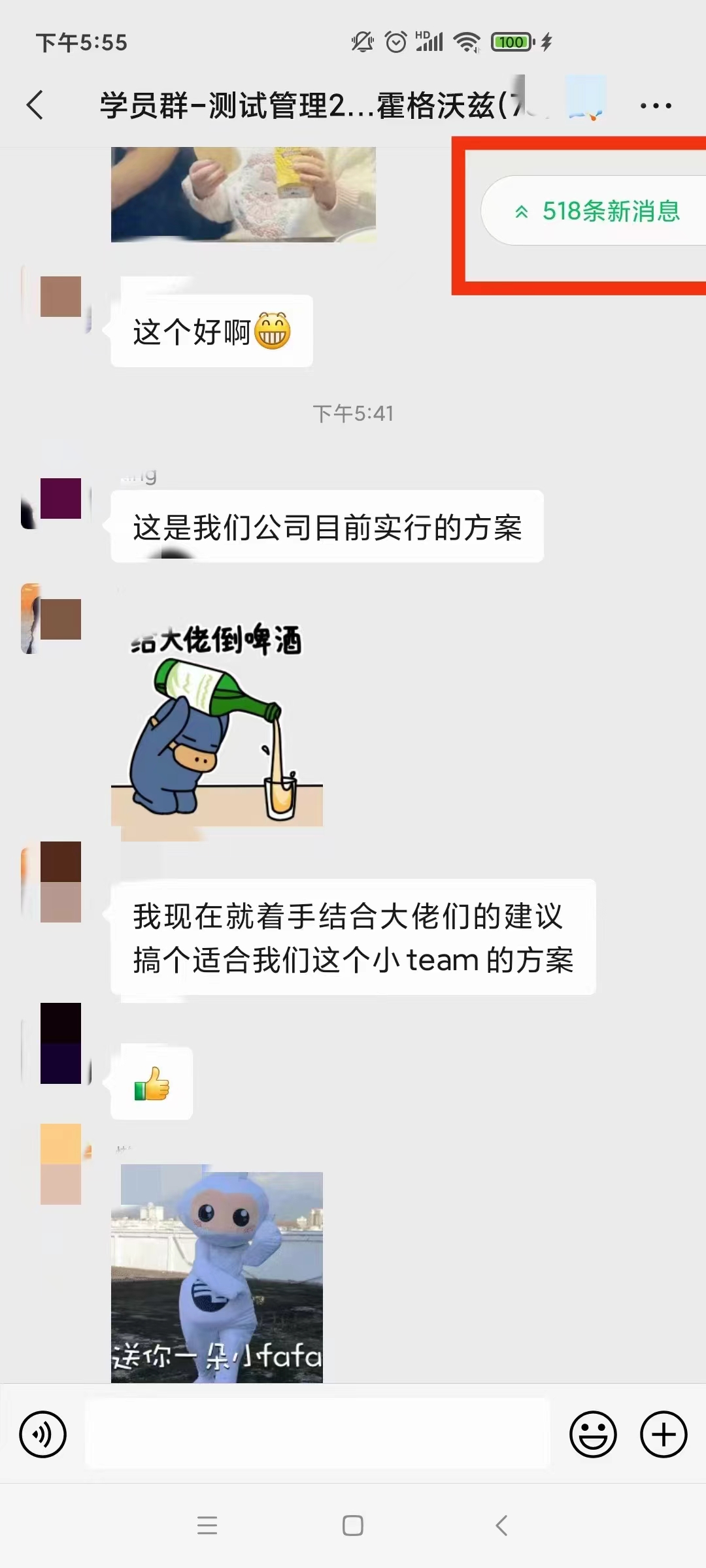 被涉管理岗，很多问题无法解答
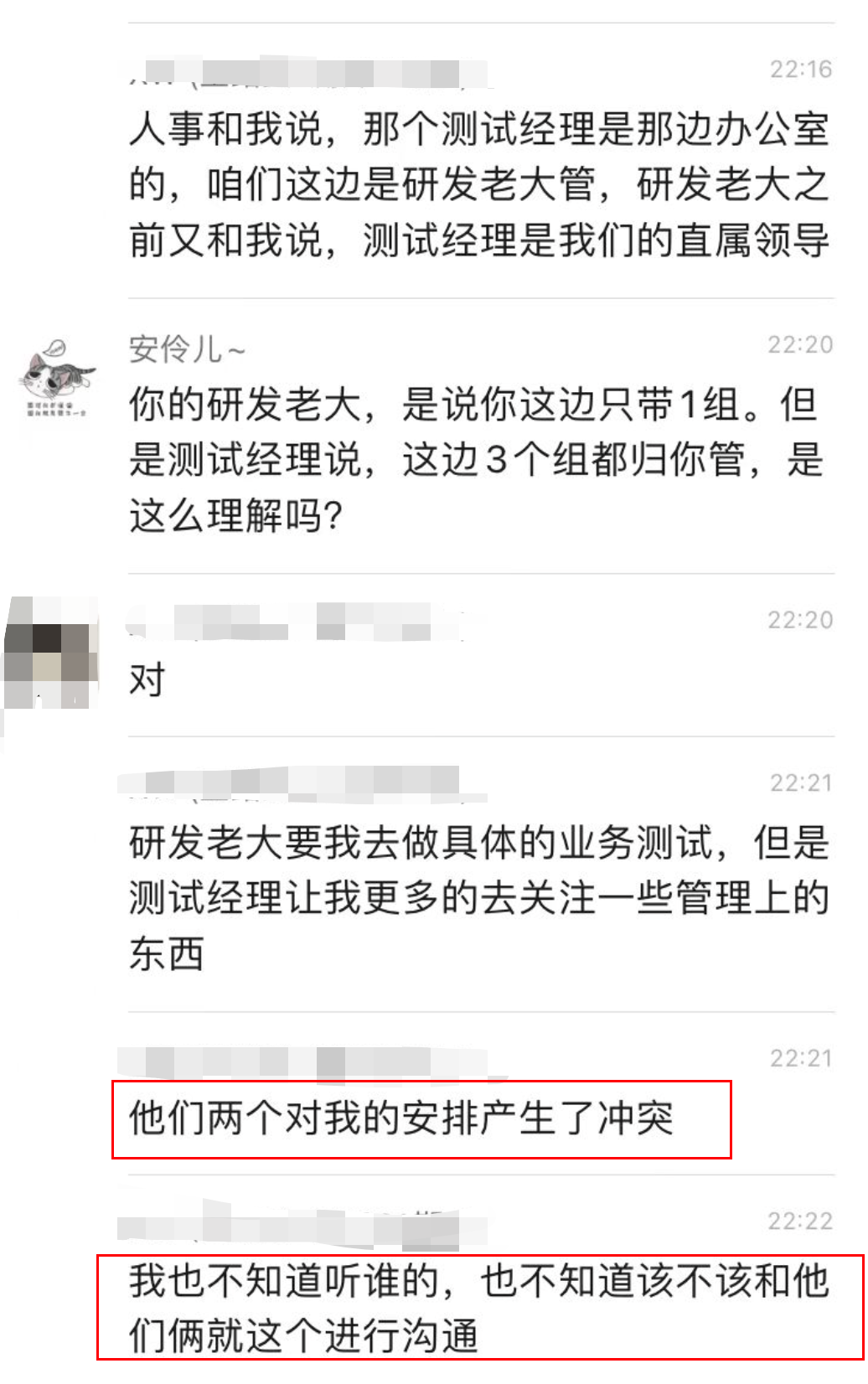 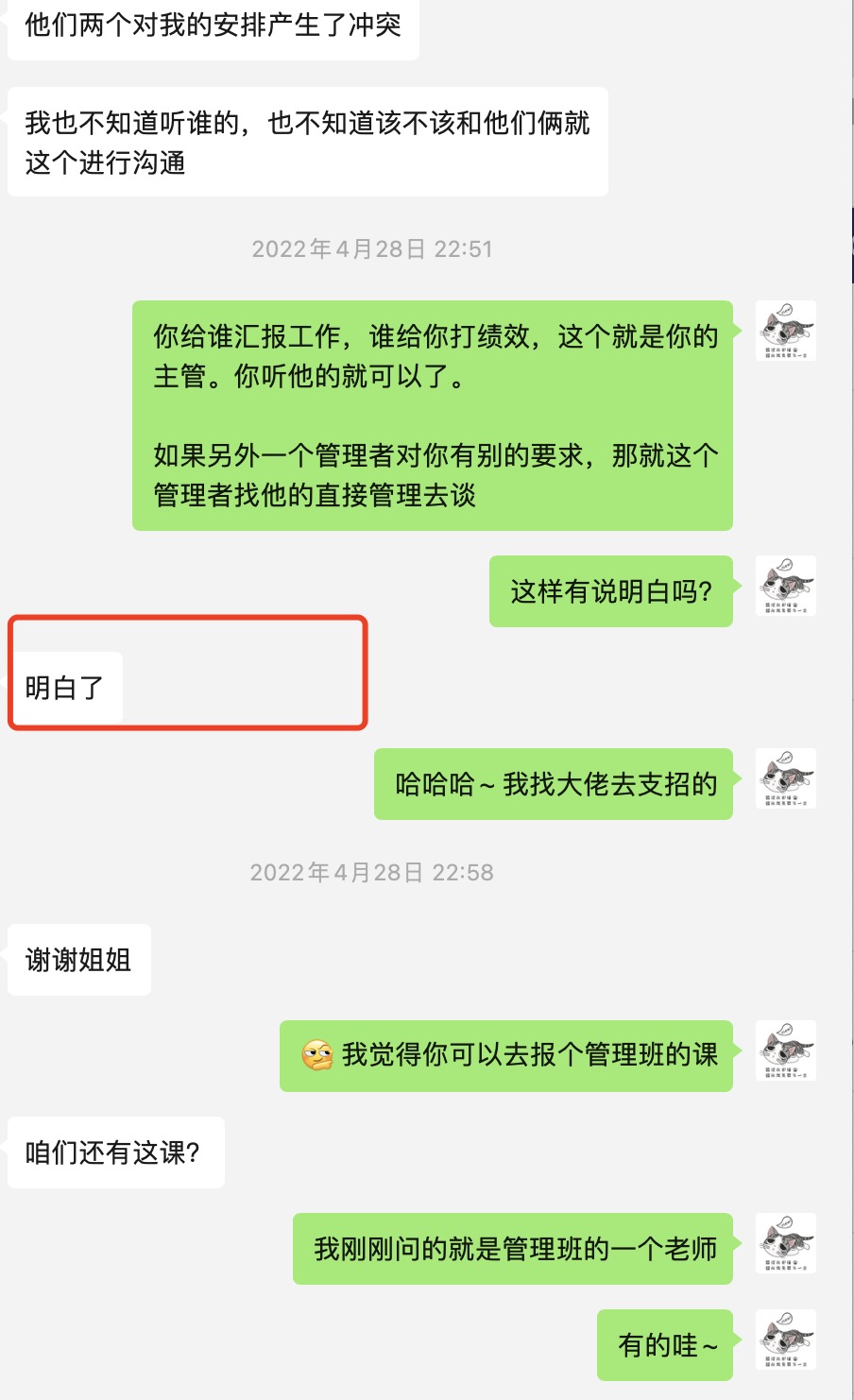 [Speaker Notes: 两个项目负责人，都给他安排工作，该如何沟通处理？]
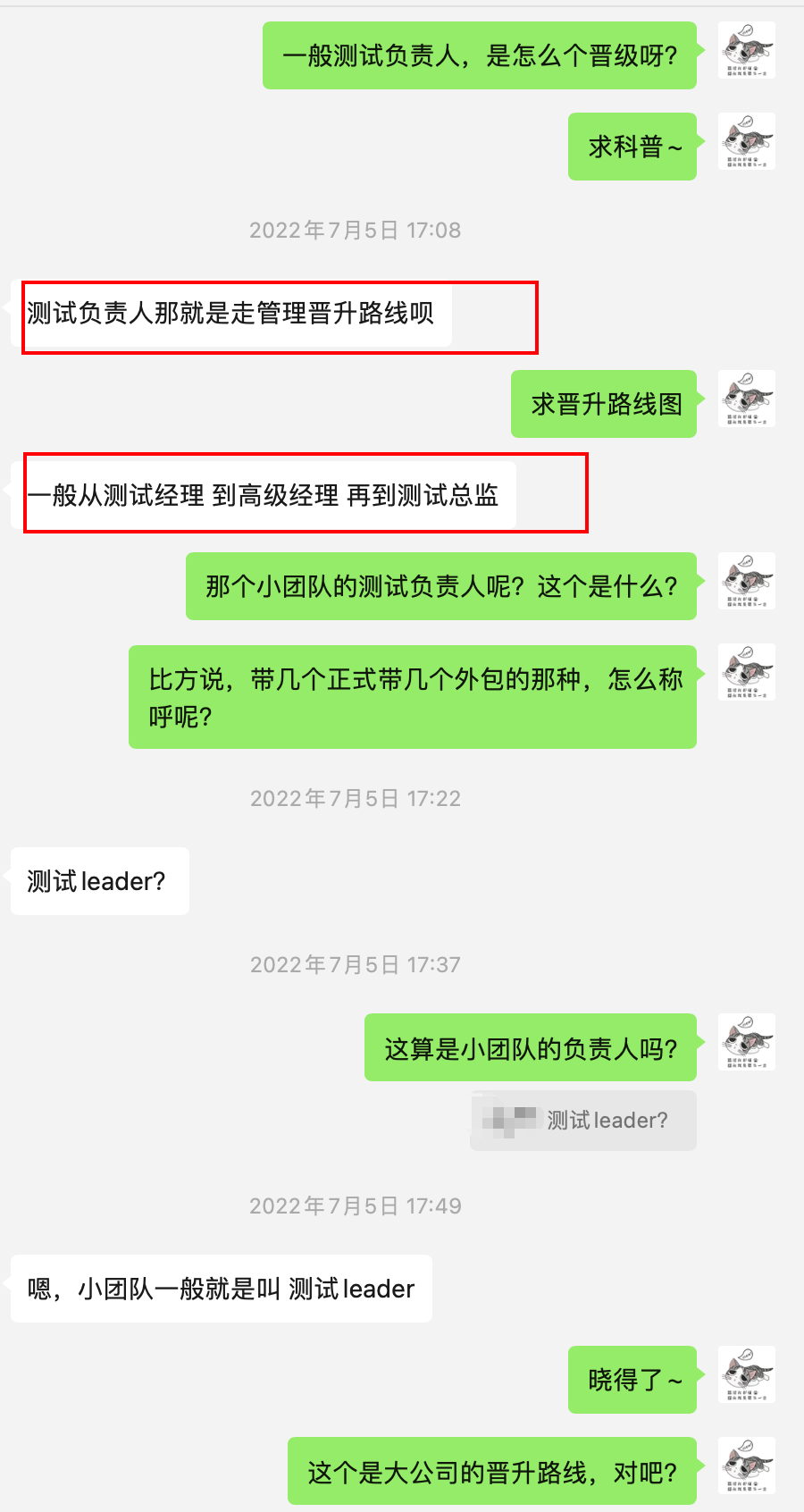 管理大佬给出建议
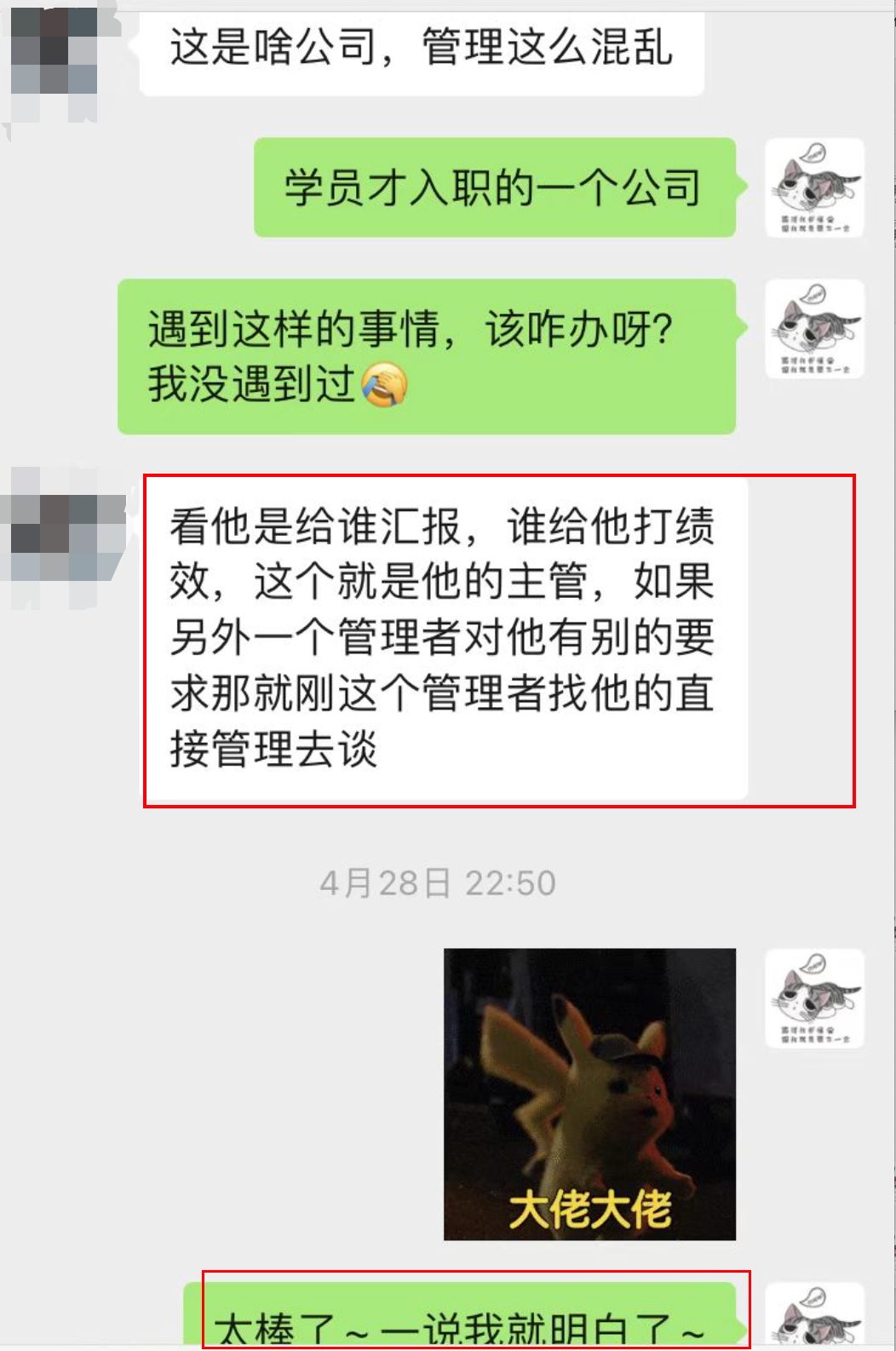 [Speaker Notes: 管理班老师一针见血给出解决思路。
宝藏老师，哪里不会问哪里]
被涉管理岗，很多问题无法解答
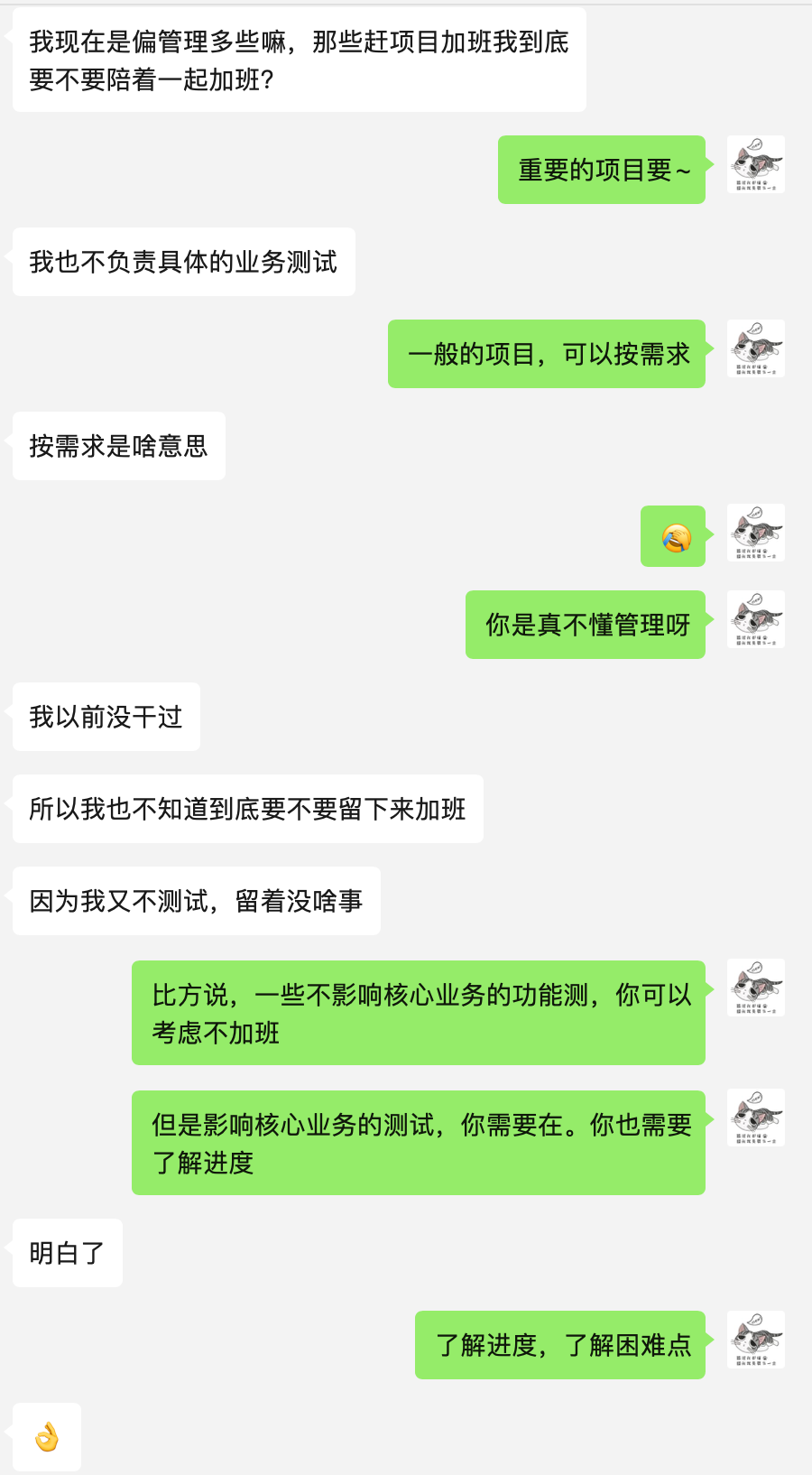 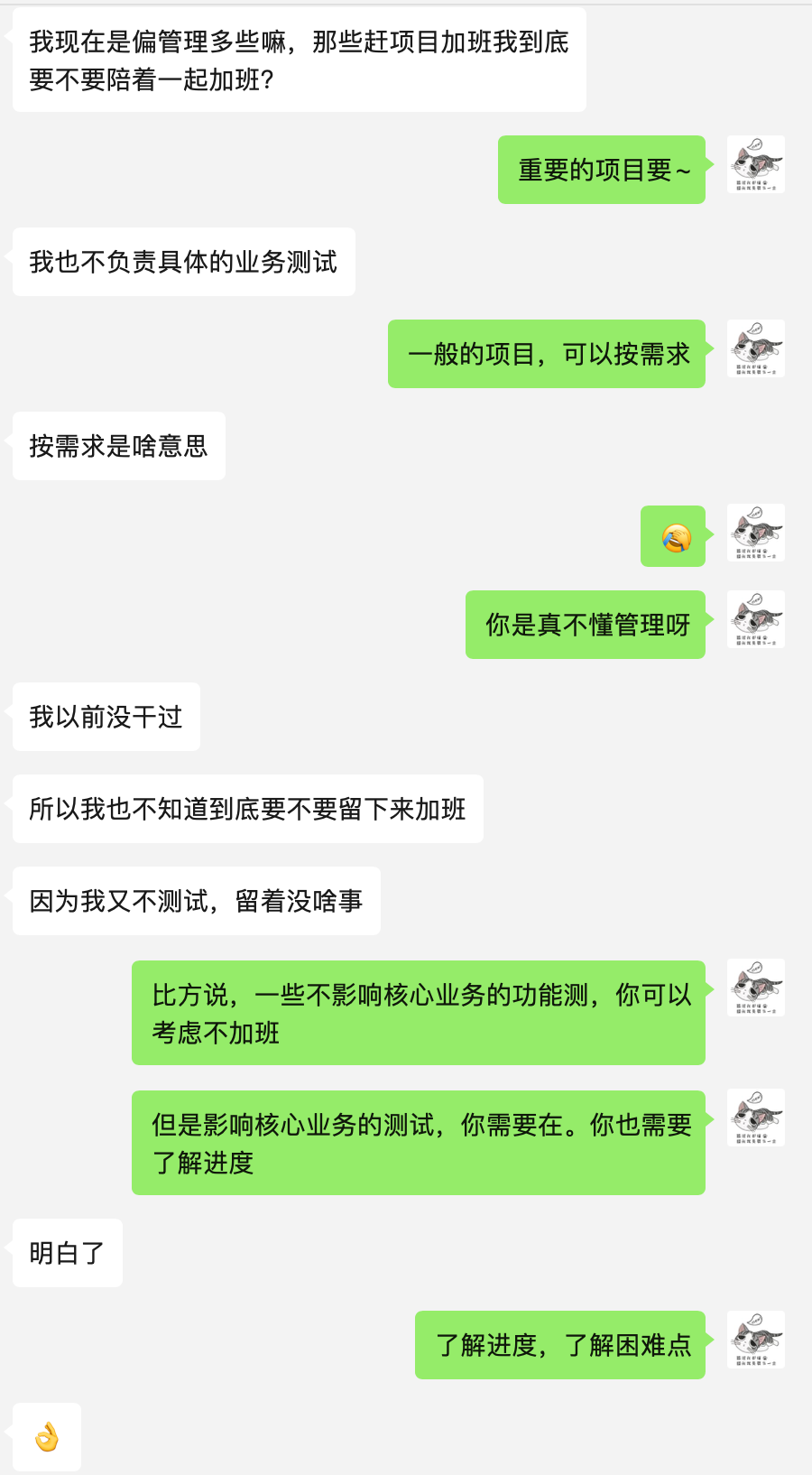 趟过无数坑，什么疑难问题都知道
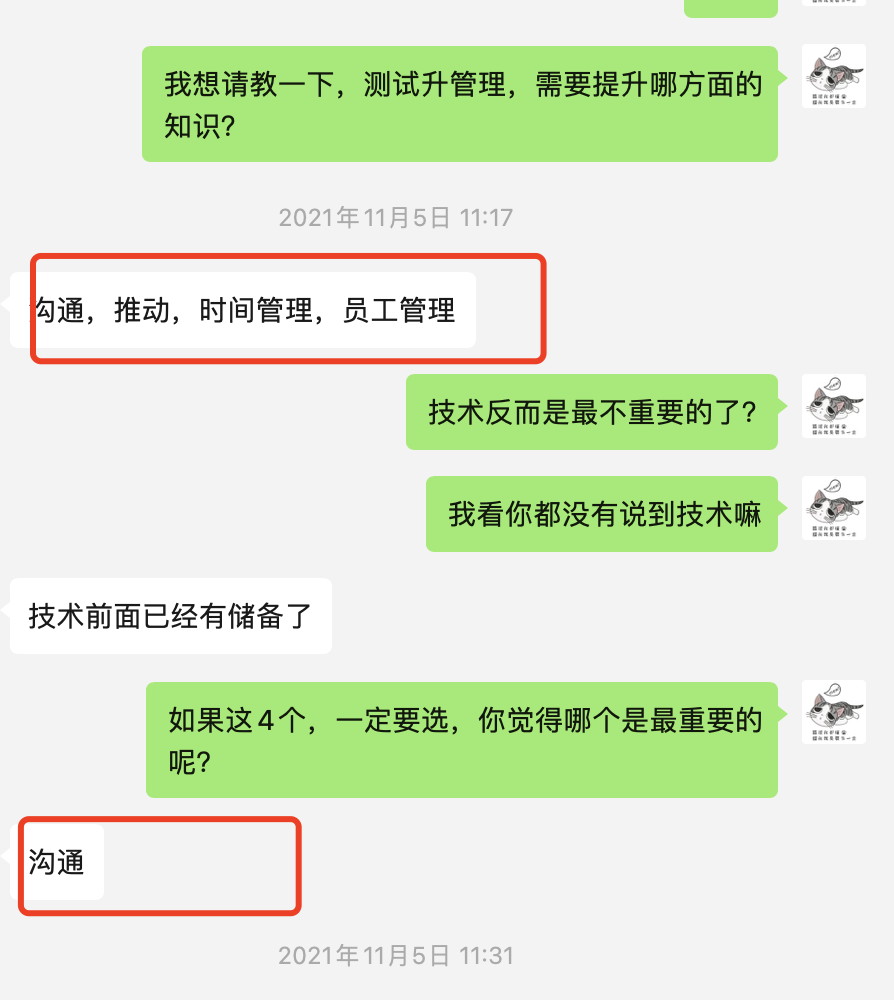 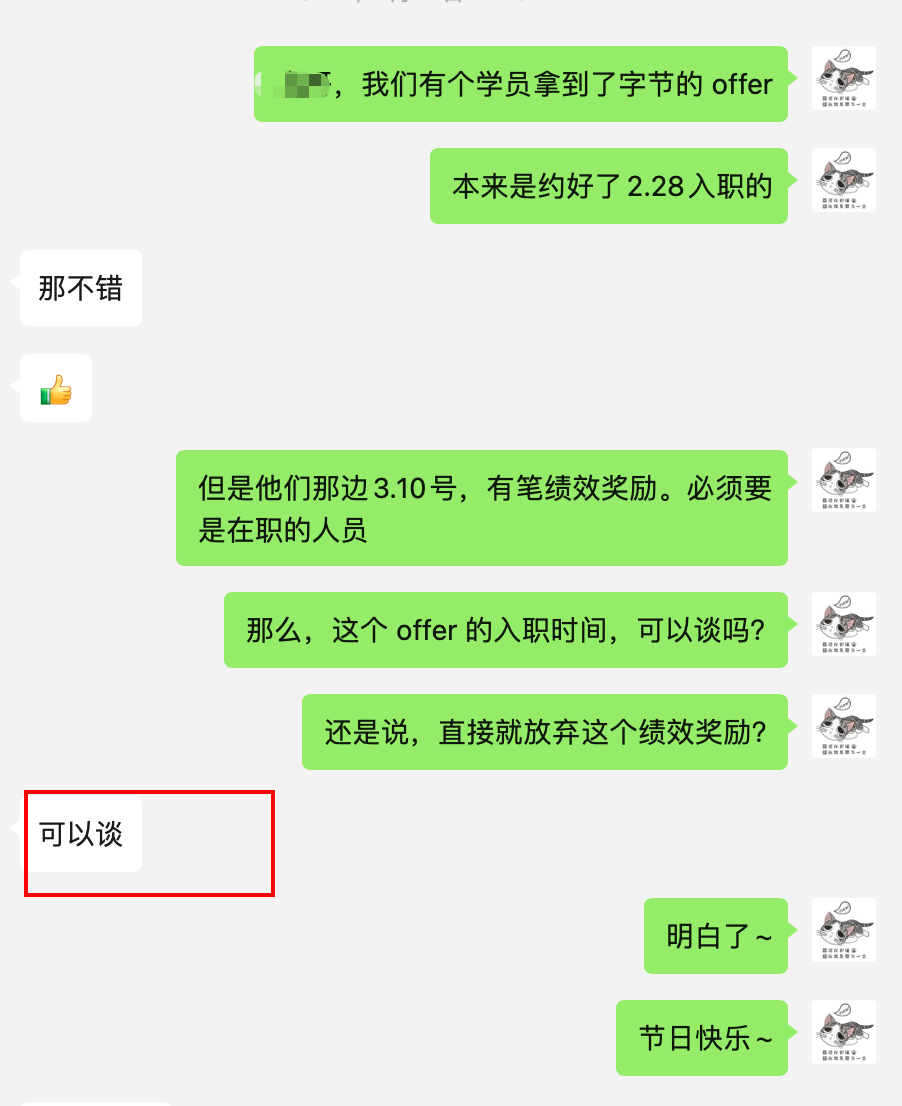 [Speaker Notes: 不愧是趟过坑的老师，啥经验都有]
学员好评
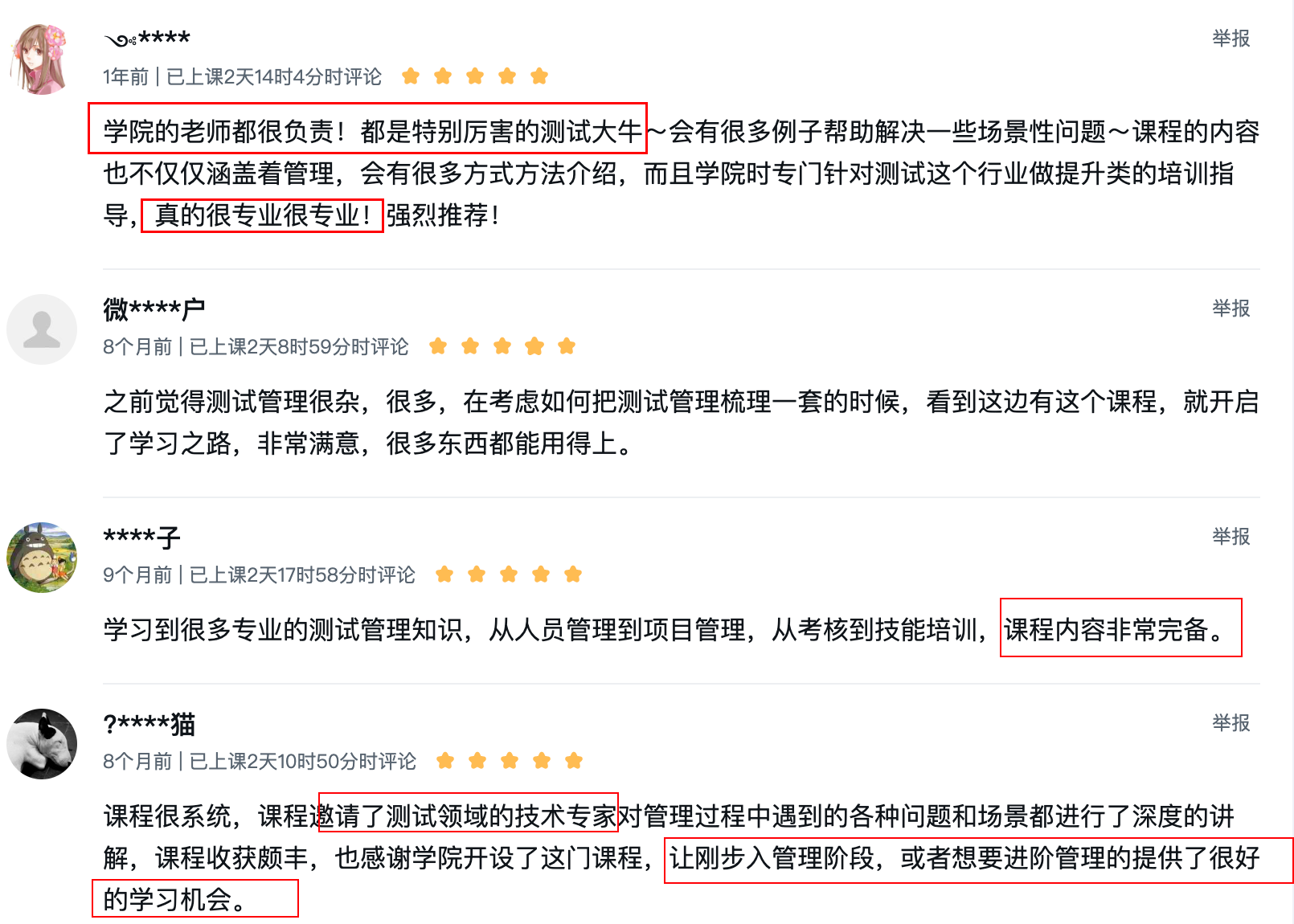 学员好评
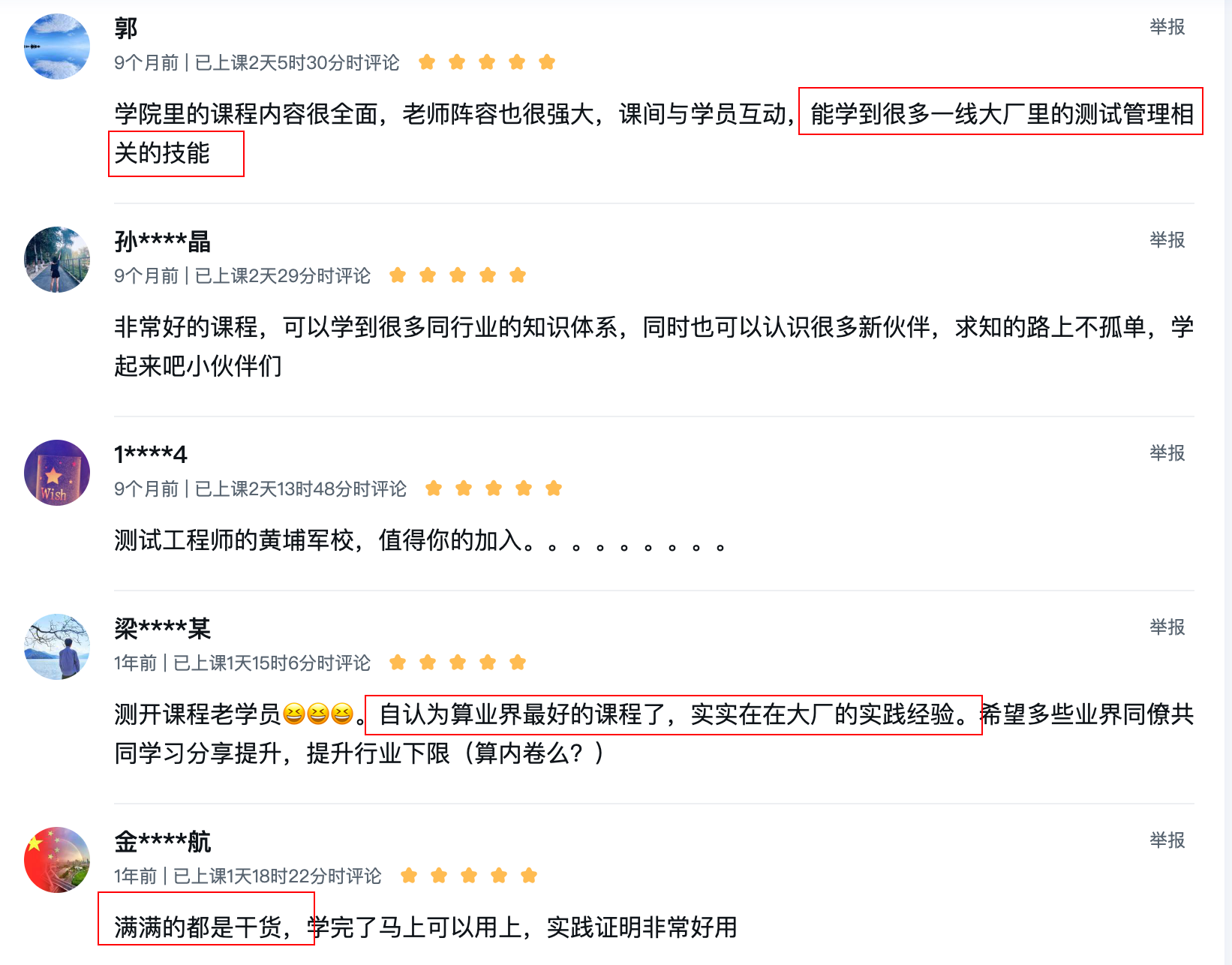 报名课程抽大奖
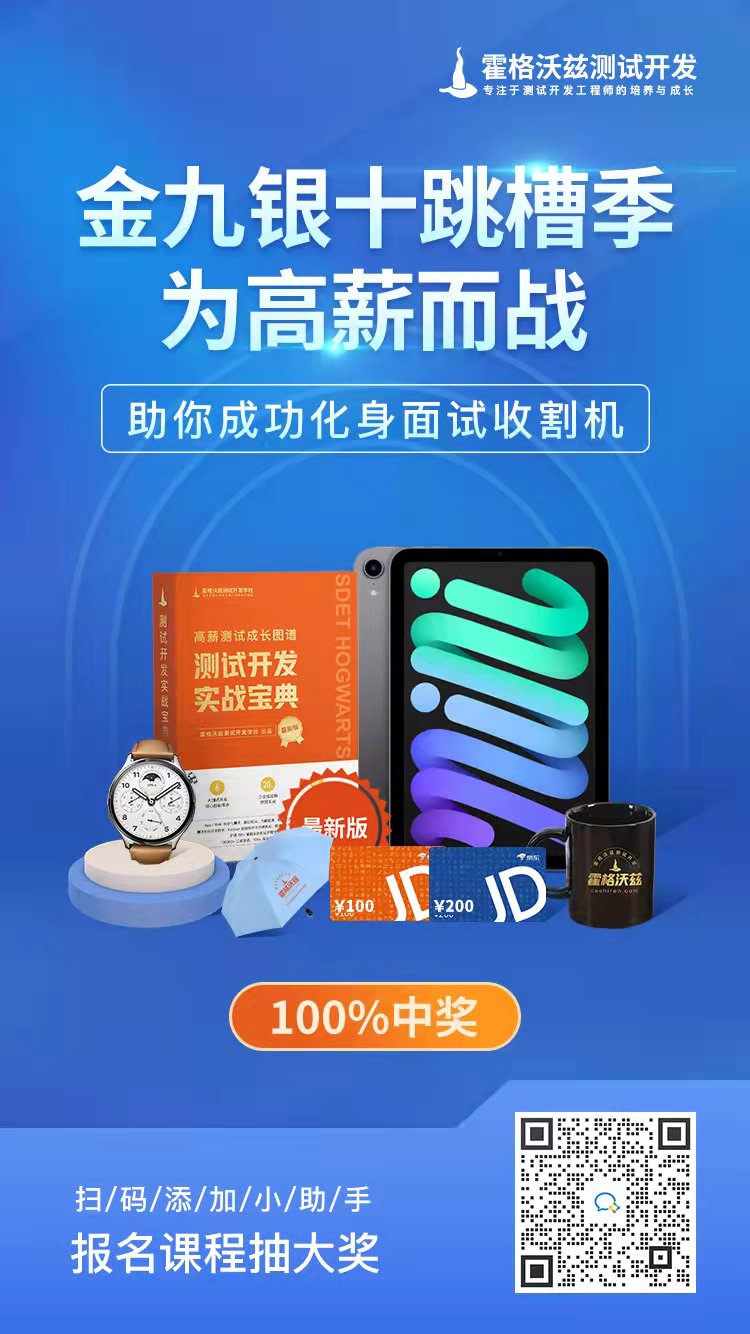 京东购物卡
苹果ipad
学社定制马克杯
小米S1 Pro
测试开发宝典
学社定制晴雨伞
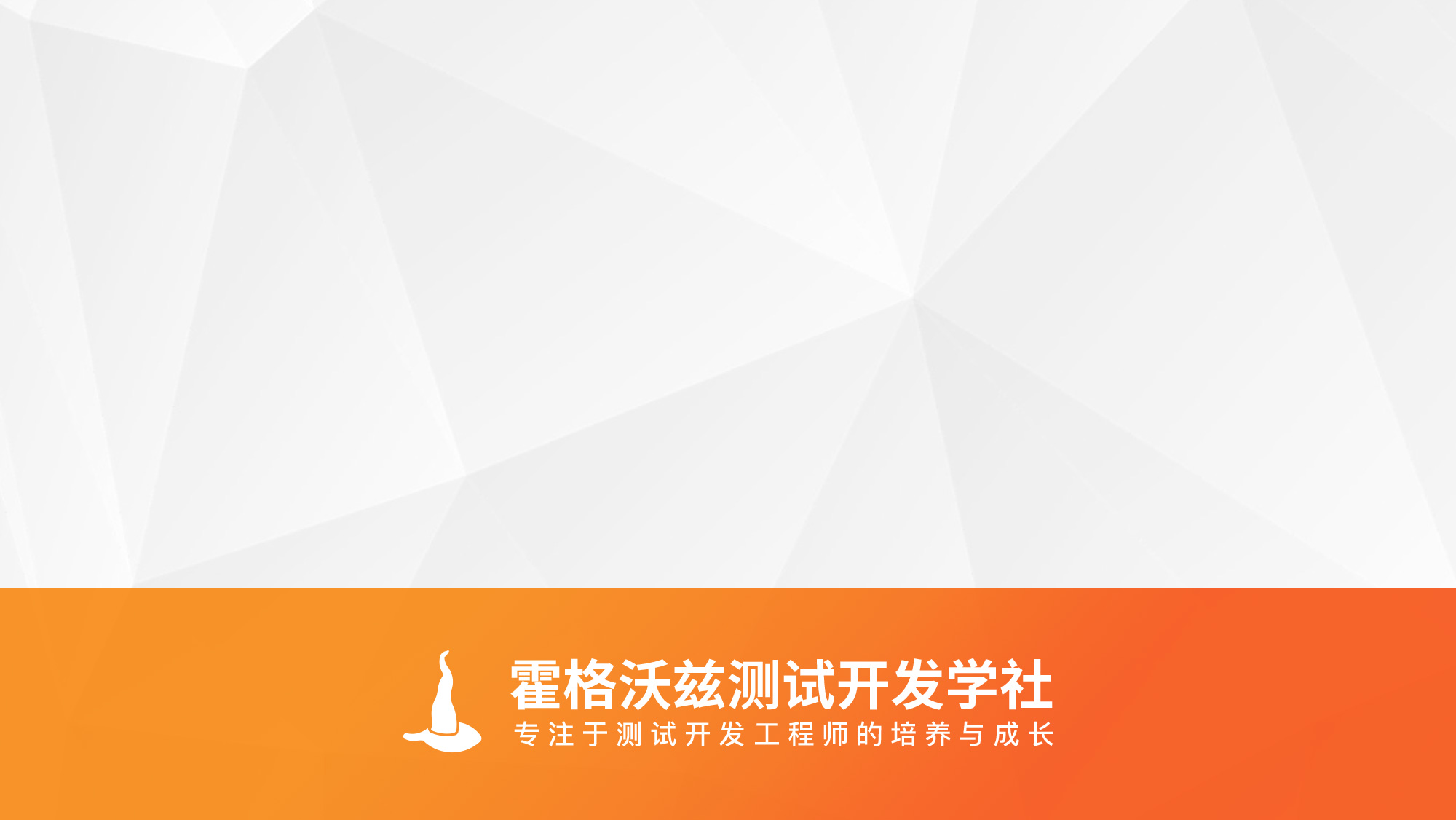 THANK YOU
感谢您的观看！